Voici Léopold Chauveau
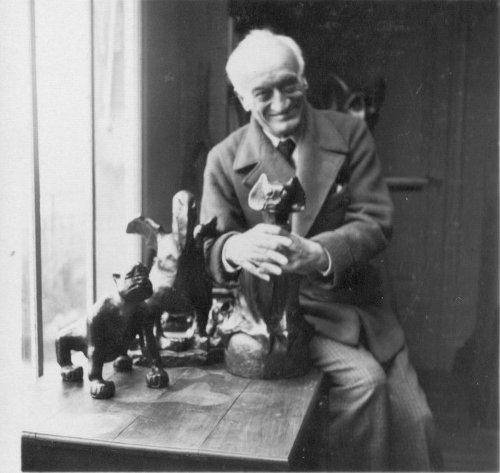 Il est né le 19 février 1870 à Lyon et mort le 17 juin 1940 à Sérigny.
Comme son père, il est médecin mais Léopold, lui, est chirurgien.
En 1897 il épouse la fille d’un pasteur suisse et ils ont (auront) quatre fils : Pierre, Michel, Renaud et Olivier.
Léopold n’aime pas trop son travail de médecin et en 1914 il est appelé au front pour opérer les blessés de la Première Guerre mondiale
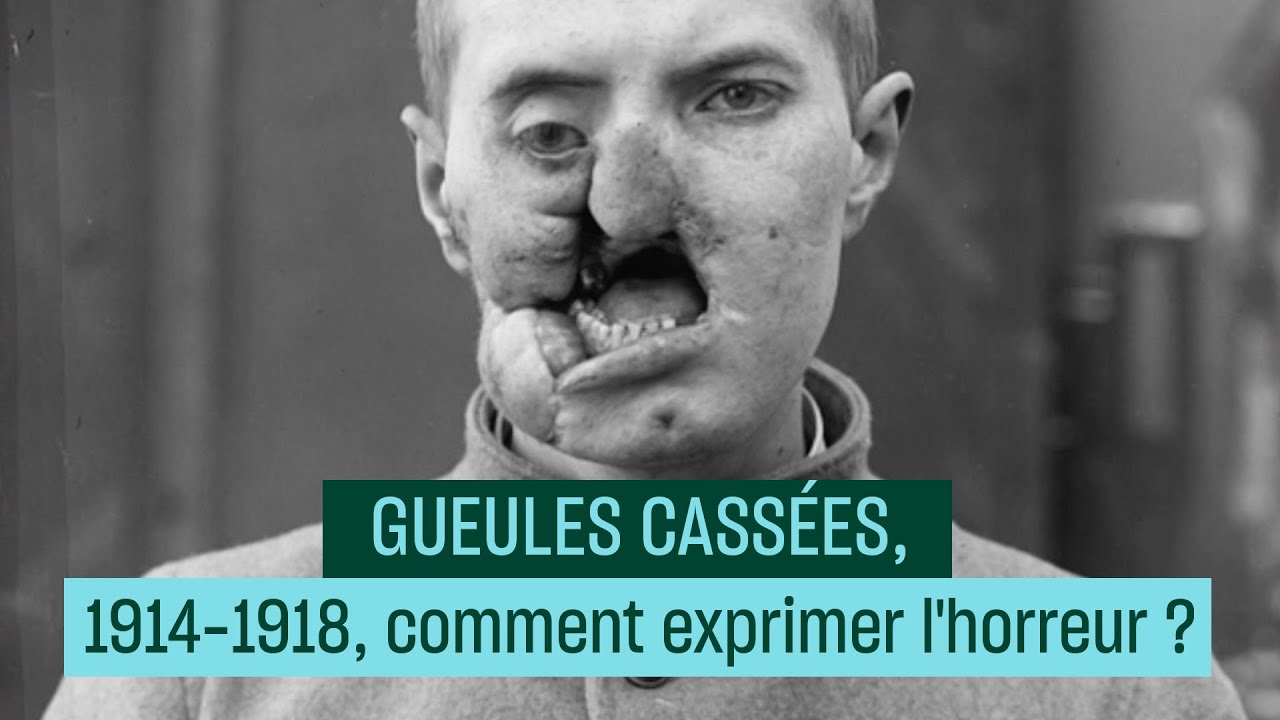 Il va voir la mort partout, en plus en septembre 1915, Pierre, son fils aîné de 16 ½ ans, se noie. En juillet 1918, le fils de son ami Paul Desjardins trouve la mort au front. En août 1918, sa femme s’éteint, rongée par la maladie et le chagrin. Quatre mois plus tard, son fils Renaud est emporté par une septicémie, après avoir été opéré par son père.
Il avait déjà commencé à dessiner et à faire des sculptures.
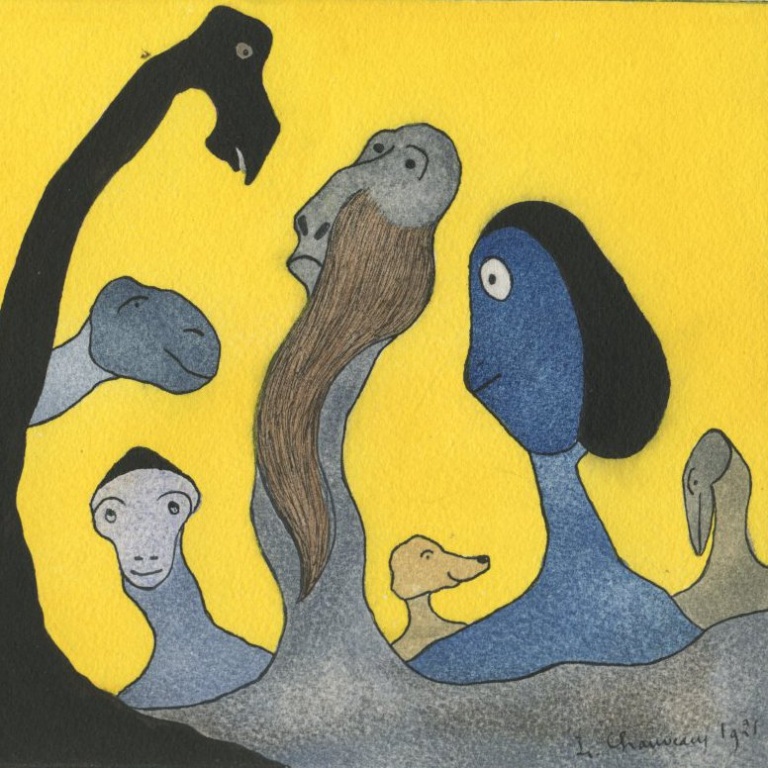 Il devient connu pour ses monstres
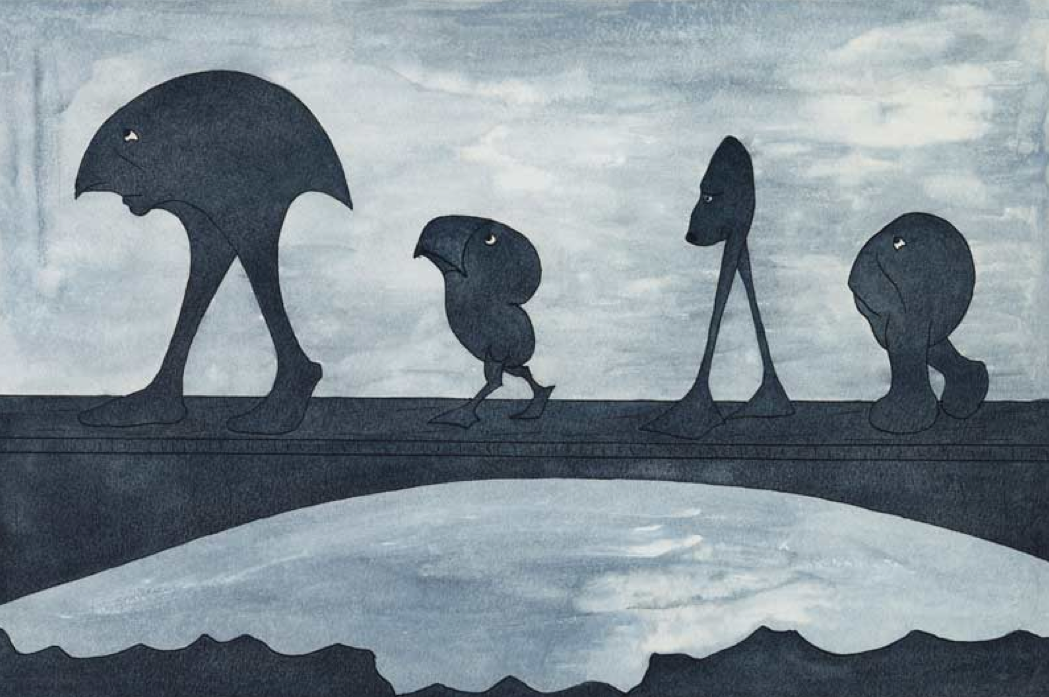 Il fait des scuptures aussi:
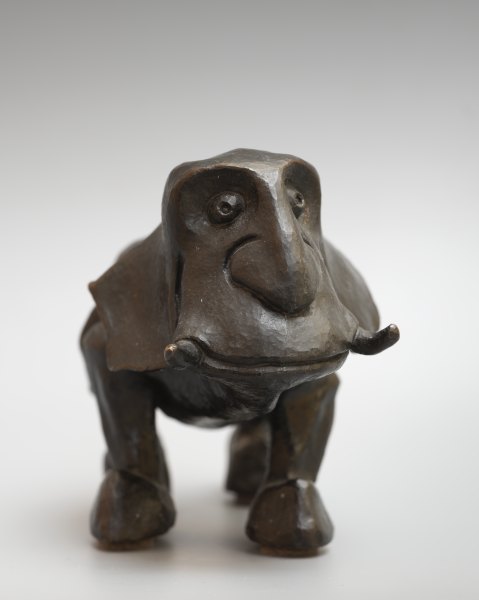 Le Marfou
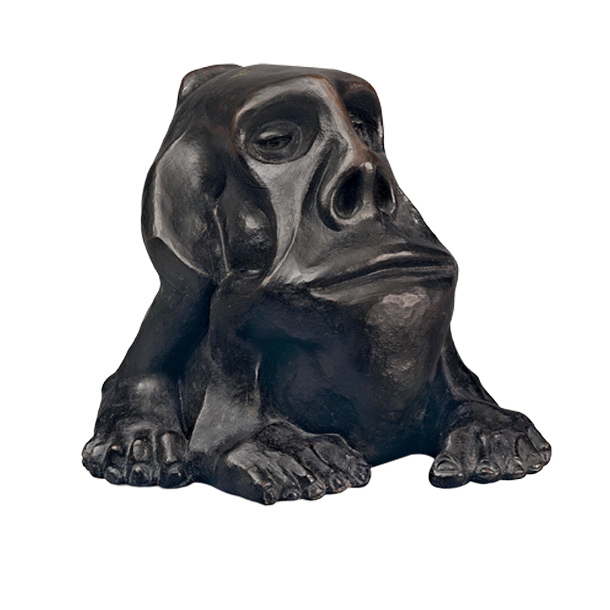 Les yeux globuleux
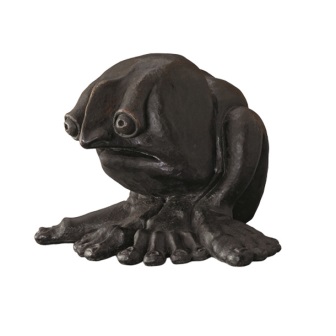 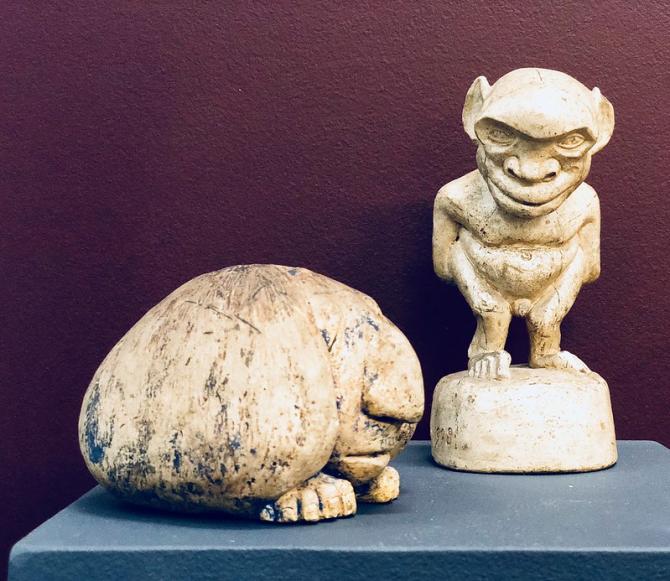 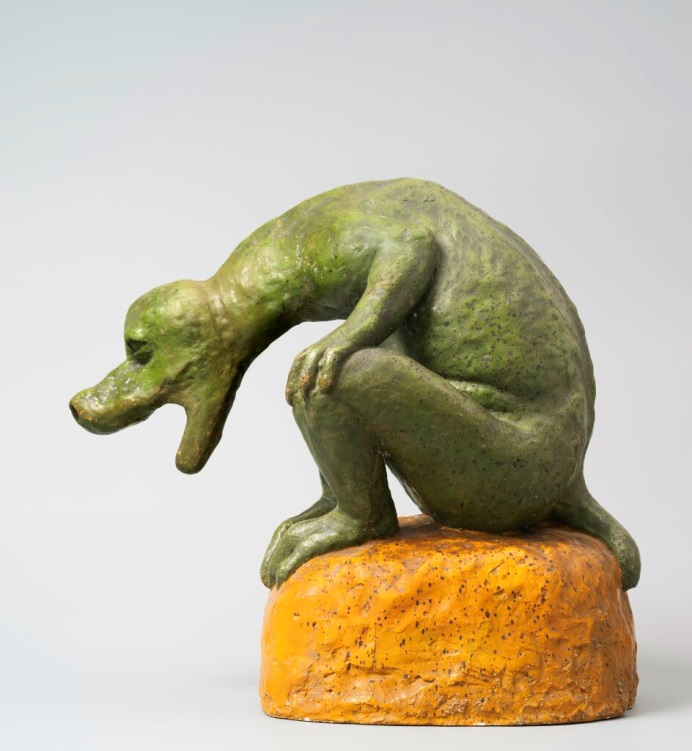 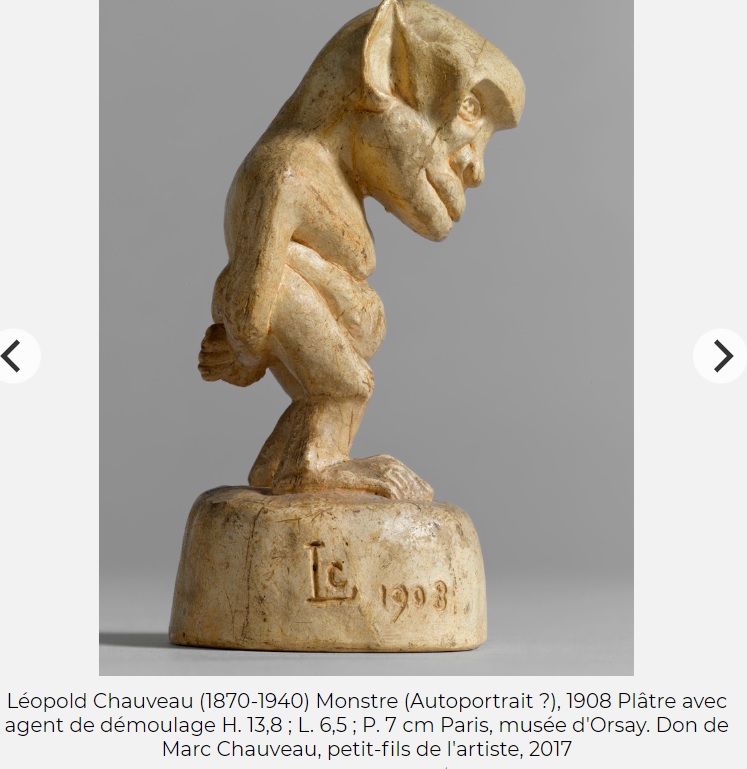 Il écrit aussi. Voici le vieux crocodile:
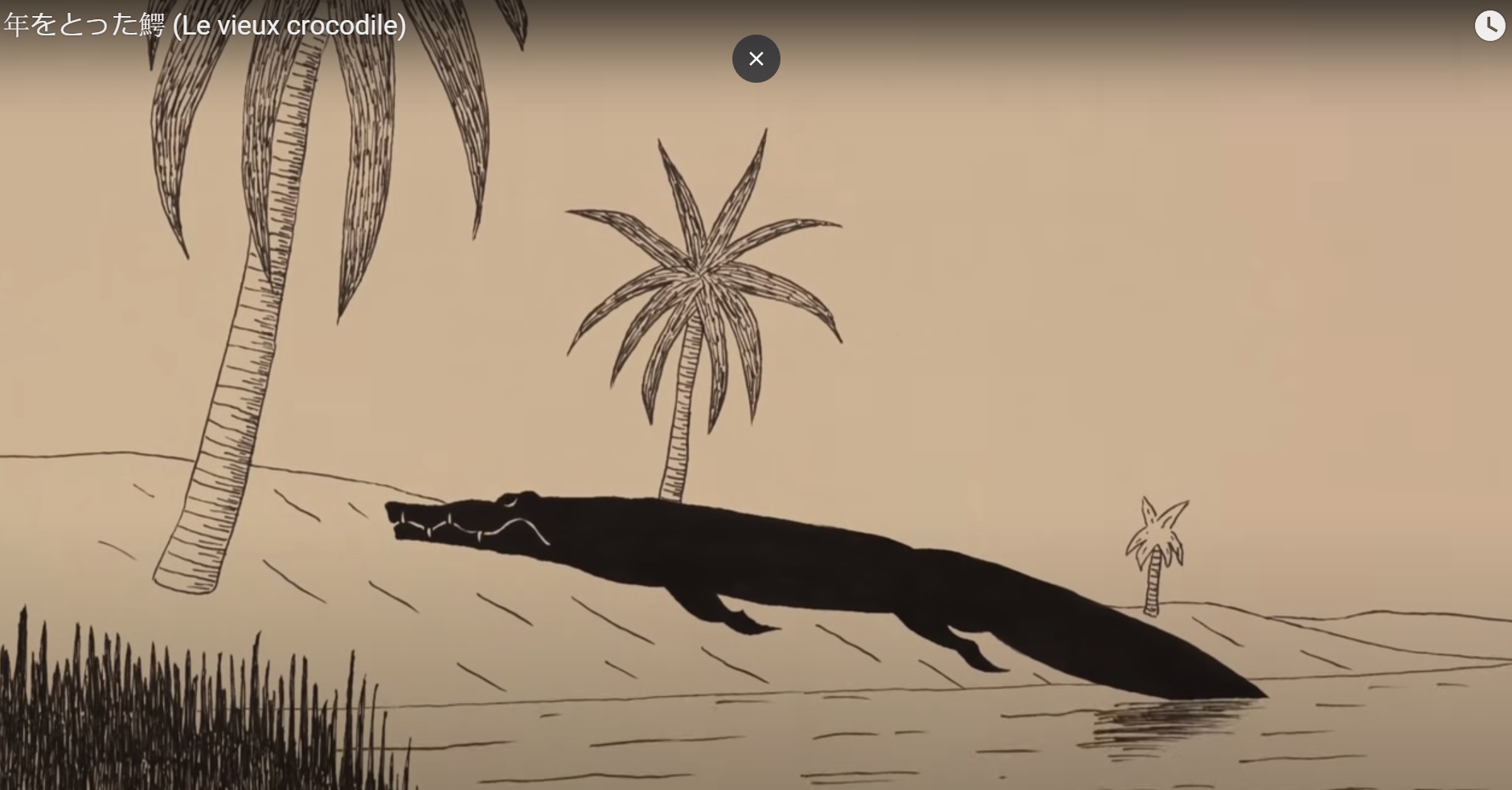 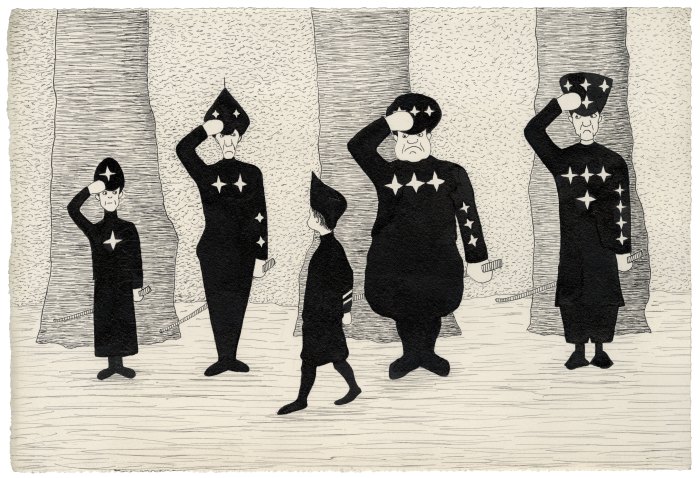 Les paysages monstrueux
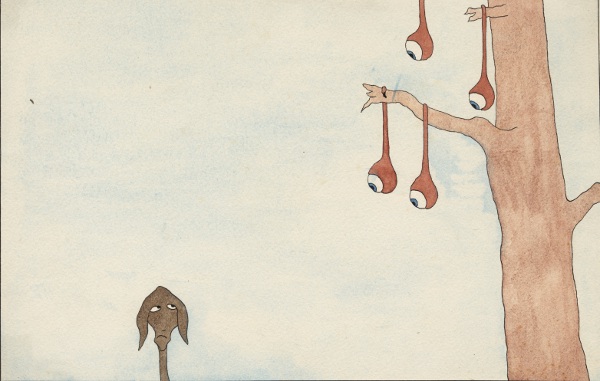 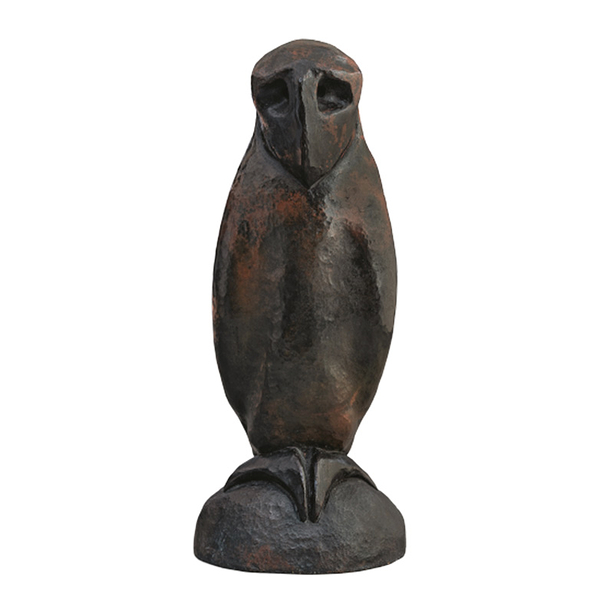 Le hibou
Il meurt au début Seconde Guerre 
mondiale, chez son ami Roger 
Martin du Gard,  dans le Château 
du Tertre dans la commune de 
Sérigny où  il s'était réfugié.
Quelques-unes de ses 
œuvres sculptées sont exposées 
au Musée d'Orsay. vidéo
Monstre – bouchon de radiateur
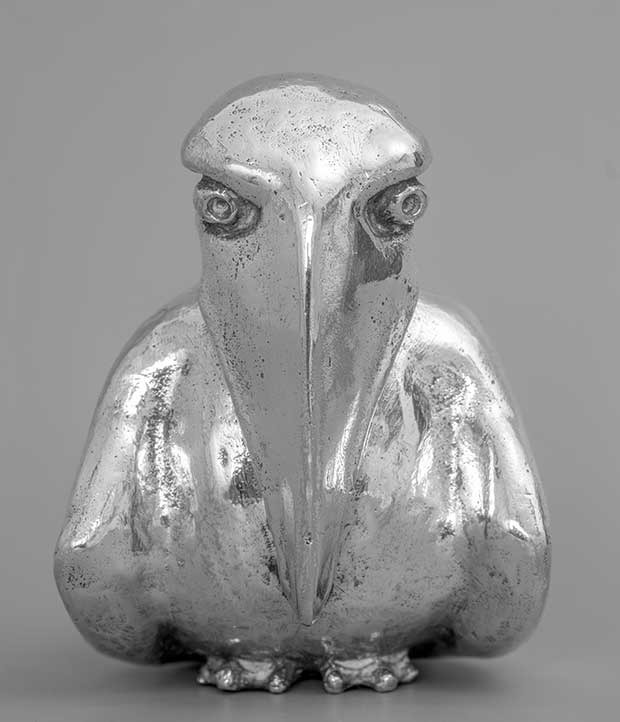 monstre
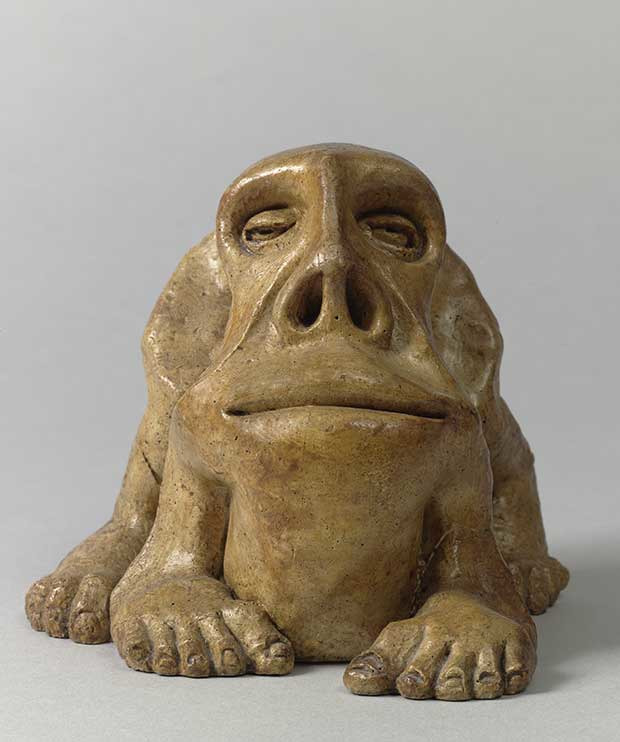 Créatures hypothétiques
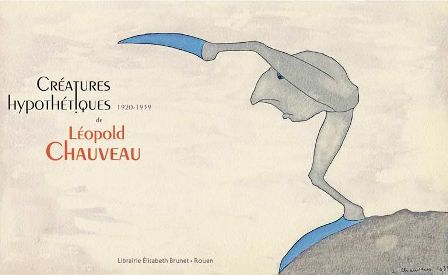 Tante Louise
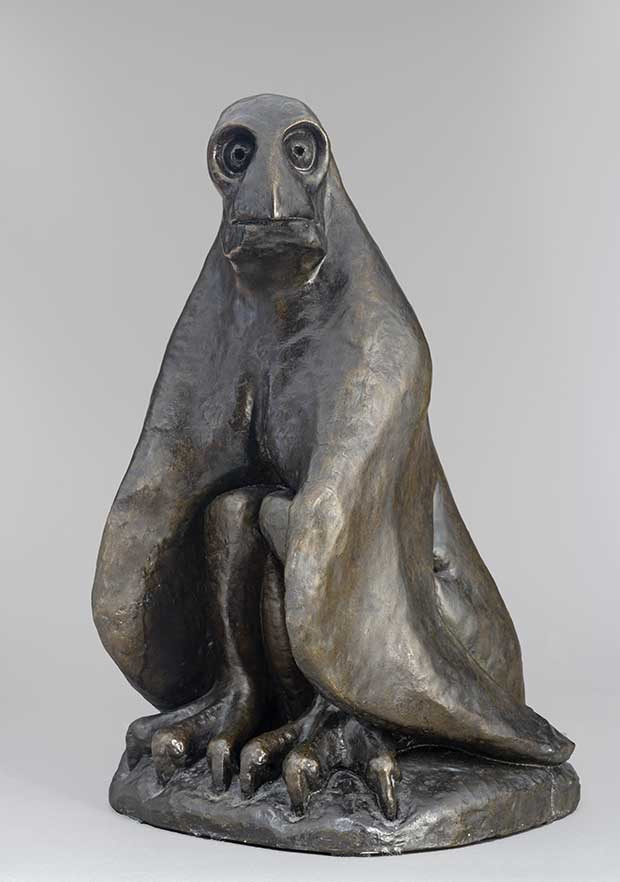 Les paysages monstrueux
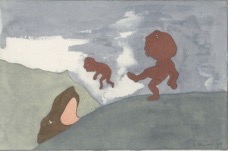 Équilibre précaire et menace omniprésente
Les paysages monstrueux
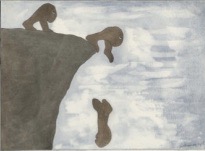 Des situations funambulesques
Les paysages monstrueux
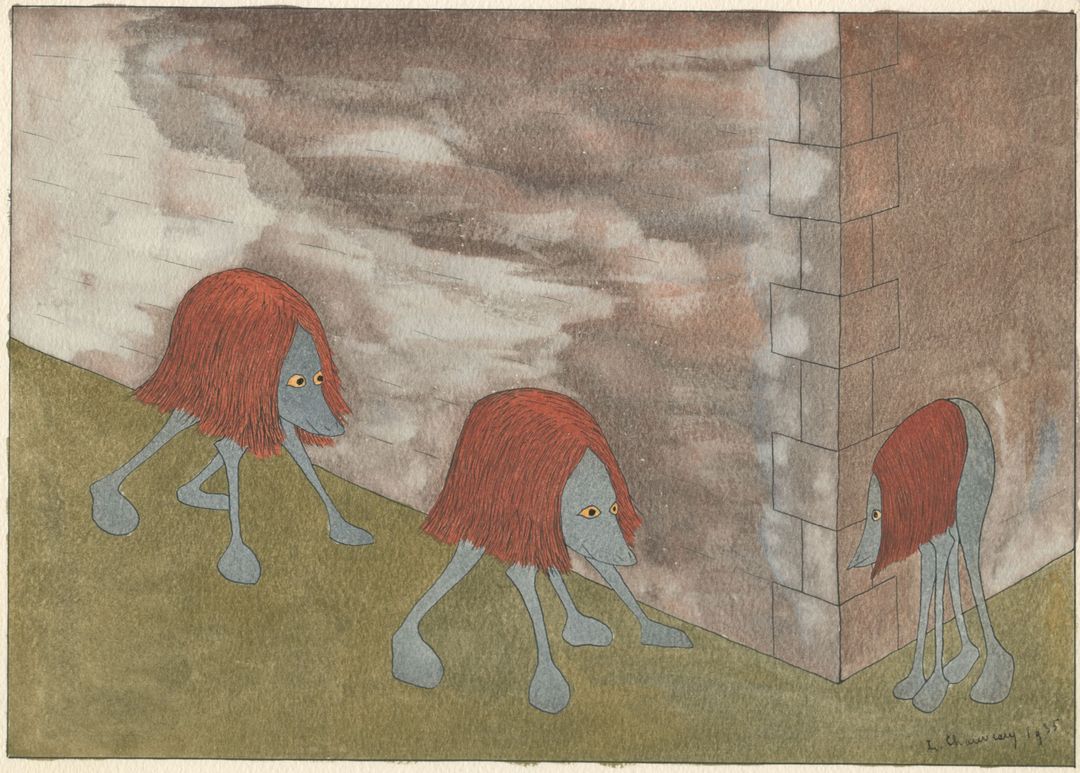 Petits poissons
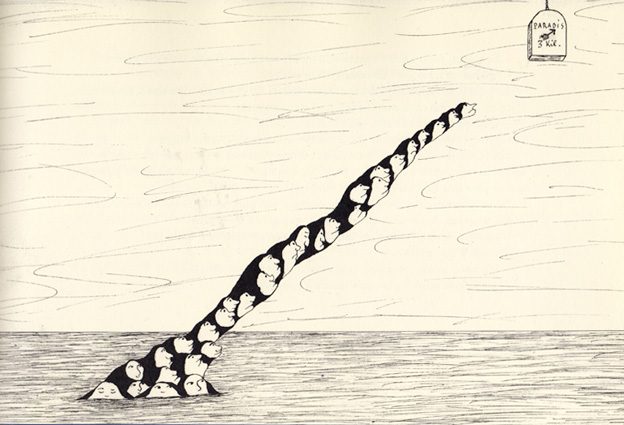 Les paysages monstrueux
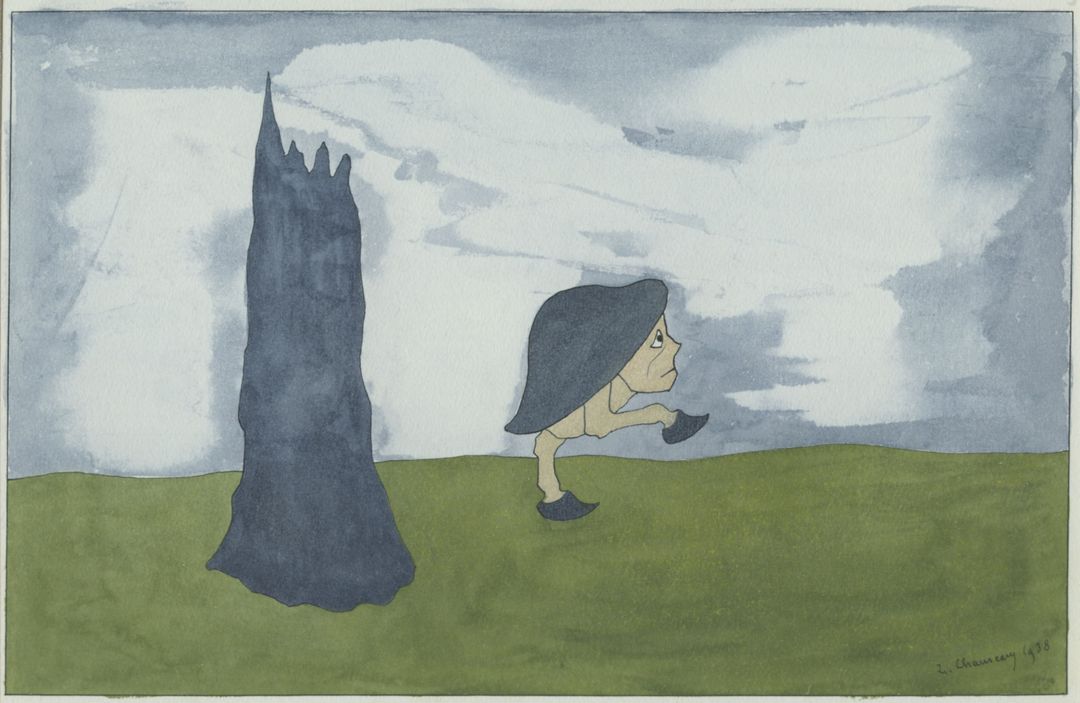 tapahuac
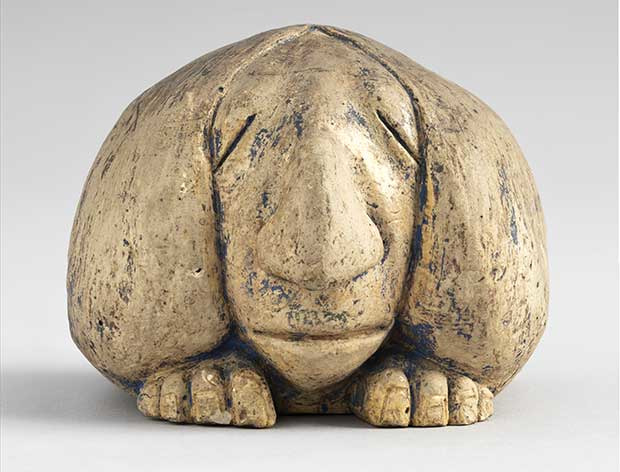 monstres
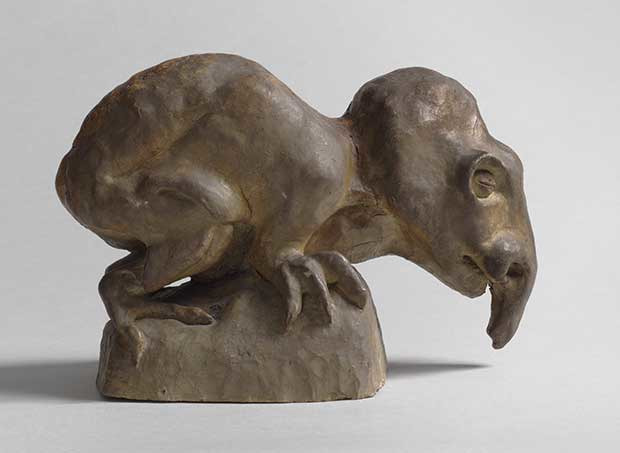 Créatures hypothétiques
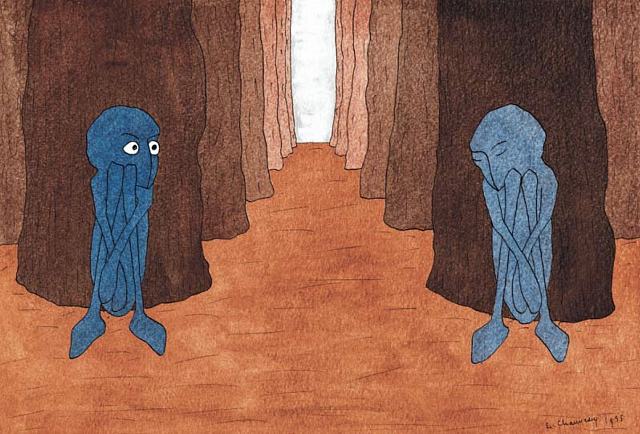 Monstres – Le Grincheux
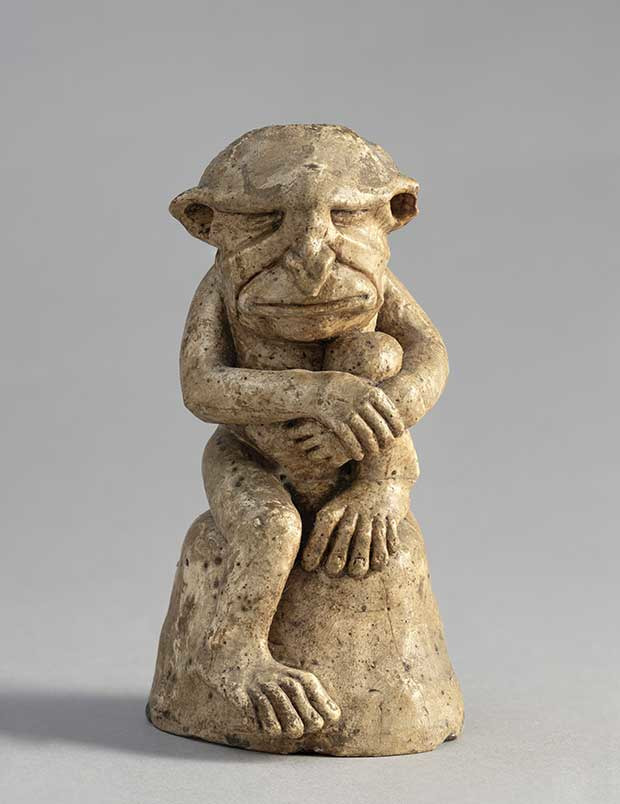